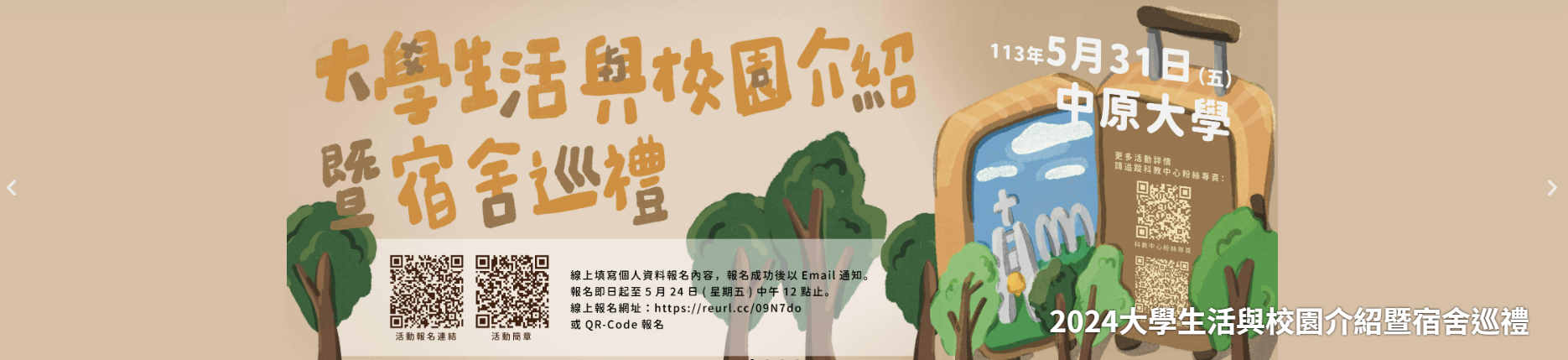 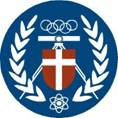 報告人：科教中心 闕豪恩
時    間：113 年 4月 12日
1
招生相關活動重要時程
大學入學考試中心寄發學測驗成績單
大學生活與校園介紹暨宿舍巡禮
高中生學涯職涯生涯體驗營
個人申請選填志願
個人申請公告統一分發結果
個人申請寄發成績單
運動績優分發放榜
個人申請第二階段甄試
特殊選才公告錄取結果
繁星公告錄取結果
個人申請第一階段放榜
升學面試指引
招生相關活動時程
5
月
18
和
19
日
4
月
3
日
5
月
30
日
3
月
8
日
12
月
12
日
2
月
27
日
3
月
至
5
月
3
月
28
日
3
月
19
日
5
月
31
日
6
月
6
和
7
日
6
月
13
日
2
活動說明
活動日期：113年5月31日(五)
活動時間：9:00-13:30
接駁車：中壢火車站來回接駁(8:10-8:50、13:30-15:00)
3
與師長餐敘(11:50-14:00)
活動目的
參與對象為特殊選才、繁星、運動績優之正取生，以及本校個人申請入學的正備取生，亦即為本校準新鮮人，敬請各學系主任或指派合適教師協助講解與介紹，以強化學生優先選填中原之意願。
定義
志願序怎麼填?
參與活動的學生皆已對學系有充分的了解，因此各系盡量勿僅是進行學系介紹。為強化本校準新鮮人的就讀意願，請針對學生及家長關切的問題，例如選填志願、入學前準備、入學後學習、課程安排、學系優勢、學習環境、未來職涯、校友資源等面向加強說明。各系亦可帶領學生參觀系上特色空間或相關軟硬體設備，或是宣傳貴系舉辦之相關活動，讓學生參與及產生互動，加深優先選填中原之意願。
建議各系可於活動中錄影、照相，並於活動結束後上傳影片至各系高中生專區，以利無法參加活動者可另於網站上觀看。
請協助預留時間輔助學生以掃描QR CODE方式填寫本次活動問卷，以利作為明年度活動持續精進之參考。
4
就讀志願序說明
就讀志願序
每個考生只能錄取一個校系(組)。
不論是正取或備取，請優先填寫自己最想就讀的中原校系(組)，不要輕言「放棄」，優先填寫就有機會錄取。
定義
志願序怎麼填?
【全是正取】
若每個校系(組)都是正取，只要有登錄就讀志願序，就一定會錄取第一志願。
【有正取有備取】
若最想就讀是正取的校系(組)，正取校系(組)填在最前面，就一定會錄取。
若最想就讀是備取的校系(組) ，後面才是正取的校系(組) ，即使填寫在前面志願的備取校系(組)沒錄取，填寫在後面志願的正取校系(組)也一定會錄取。
【全是備取】
若所有的校系(組)都是備取，也不要灰心，若有人放棄，你就有機會上榜。
特別提醒
就算只有正取或備取一個校系(組)，也一定要上網登錄就讀志願序，否則視為放棄，不予分發。
5
就讀志願序-案例1
請依你的「心中志願」填寫「就讀順序」
假設各校系(組)遞補最末名次：

ＸＸ大學--ＸＸＸＸＸ系　　　　　　　備取至30名
中原大學--A學系　　　　　　　　         備取至25名
中原大學--B學系　　　　　　　             備取至20名
中原大學--C學系　                                     備取至28名

則該生會分發至中原大學--B學系
6
就讀志願序-案例2
請依你的「心中志願」填寫「就讀順序」
假設各校系(組)遞補最末名次：

ＸＸ大學--ＸＸＸＸＸ系　　　　　　　備取至30名
中原大學--A學系　　　　　　　　         備取至25名
中原大學--B學系　　　　　　　             備取至20名
中原大學--C學系　                                     備取至28名

則該生會分發至中原大學—A學系
7
各系支援事項(1/2)
活動海報、簡章請協助放置至各學系FB粉絲頁、官網高中生專區。
科教中心將於個人申請甄試前傳送紙本海報予各學系，以利各學系張貼及協助宣傳本活動。
科教中心另將以簡訊方式轉達本活動資訊予錄取學生，鼓勵踴躍報名參加。
提供活動參與教師名單、工讀生2名名單、各系集合地點：
推廣與宣傳本活動
科教中心於活動後將在「招生行銷活動紀錄管理平台」上登錄支援老師服務績效，可透過E-portfolio系統查詢紀錄。
請各系所於5月3日(五)前回傳相關名單予科教中心-宣輔，以利相關行政作業，若給予名單後，有任何異動，務必通知科教中心-宣輔。
工讀生說明會日期/地點：
5月22日(三)11:00-12:00 /教學105教室(備餐，敬請協助轉知各學系工讀生預留時間與會)
工讀生說明會
8
各系支援事項(2/2)
學系簡介
建議內容☆ 選填志願技巧說明            ☆ 系上特色空間及軟硬體設備參觀
建議於活動中錄影，並於活動結束後上傳影片至各系高中生專區，以利無法參加活動者可另於網站上觀看。
請協助預留時間輔助學生以掃描QR CODE方式填寫本次活動問卷，以利作為明年度活動精進之參考。
活動問卷填寫
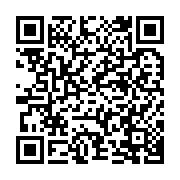 9
各系空間規劃參考-往年各系報名及參與人數
各系空間規劃請依往年報名及實到人數考量規劃。

因每位同學皆以自身錄取學系報名參加，如若某學系人數爆滿，也無法輔導轉至其他學系，故敬請各系務必參酌去年參與人數規劃，擴增場地空間人數上限，以因應臨時空間規劃不足。

本活動前一週，將陸續發送最新報名人數供各系參閱，如有異動空間，請立即與科教中心-宣輔(分機2092)聯繫修正，並同時請各系自行告知貴系協助之2位工讀生，以利準確帶往貴系集合地點。
10
各系空間規劃參考-往年各系報名及參與人數(1/3)※以112年實體辦理活動人數預估
11
各系空間規劃參考-往年各系報名及參與人數(2/3)※以112年實體辦理活動人數預估
12
各系空間規劃參考-往年各系報名及參與人數(3/3)※以112年實體辦理活動人數預估
合計：689人
13
經費說明
※建議各系如有相關衍生費用，可使用104103-3招生行銷費支應
    (本年度經費使用期限至6月30日止)
14
支應各系經費說明-科教中心補助
各系2名學生工讀金
各系提供學生名單，由科教中心辦理投保及報支工讀金，召開工讀生說明會等相關作業。
工讀生人數：2位
工讀時數：8:00-13:30-5小時(中午休息0.5小時)
定義
各系活動當日人員午餐
補助每系工作人員4位名額(含工讀生)及參與學生、家長午餐
請各系自行訂購，並協助於6月3日(一)，將餐費收據(註明款 付人員、餐費簽單一起送至科教中心-宣輔。
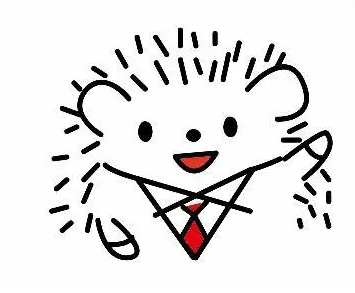 記得餐費要控制在100元以下哦！
15
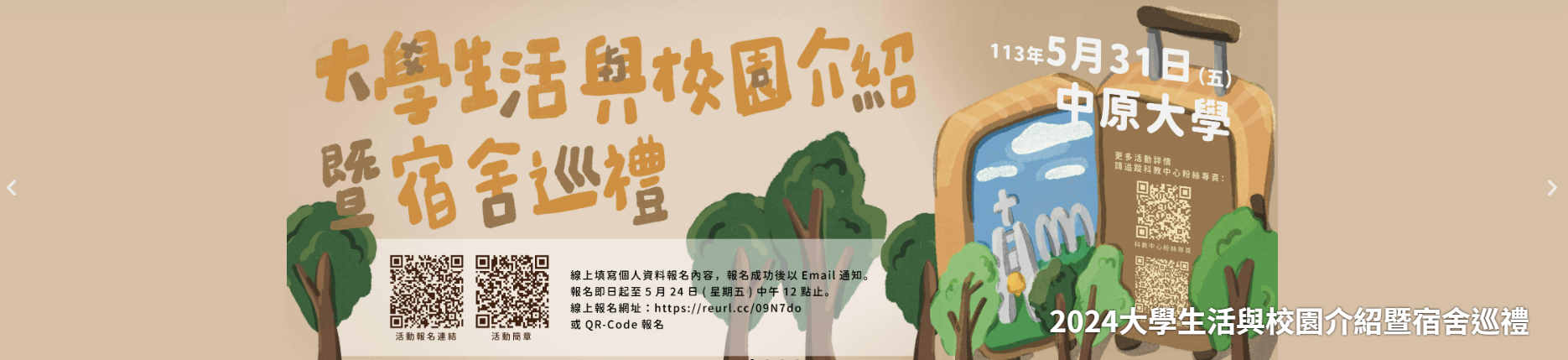 感謝聆聽
敬請指教
※如有任何活動相關問題，歡迎隨時與科教中心承辦人員-陳宣輔助理聯繫-分機：2092，感謝貴學系費心安排活動。※
16